VÍTEJTE V MLADOŇOVICÍCH!Autor: Mgr. Ivana Tesařová
Materiál vznikl v rámci projektu Šance pro všechny
č.proj. CZ.1.07/1.4.00/21.2165
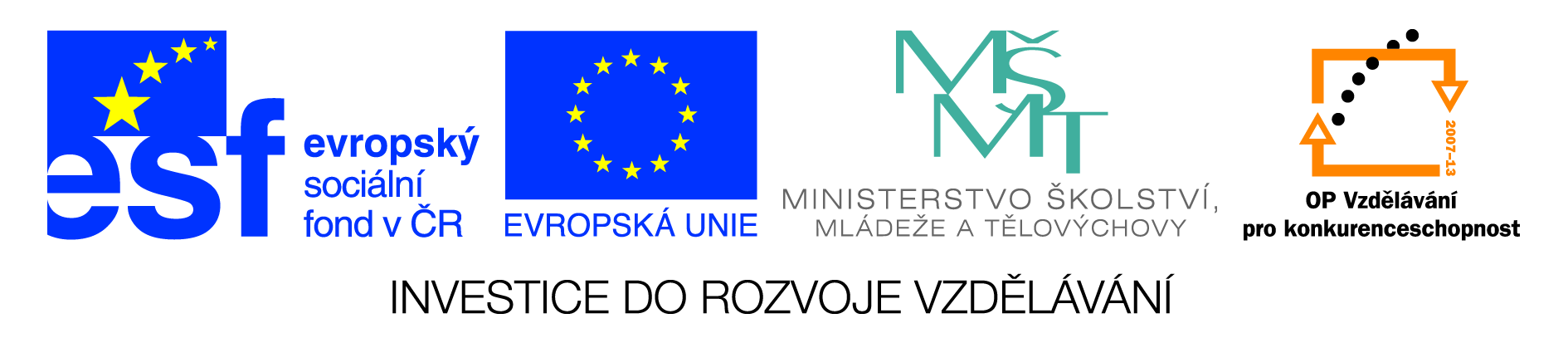 OSNOVA:
1/  Poloha obce v České republice
2/  Současnost: Počet obyvatel, jméno starosty,
      části obce, podniky a organizace v obci 
3/  Sportovní a společenský život /zájmové spolky/
4/  Minulost Mladoňovic, památky
5/  Závěr: Proč se nám tu líbí
Poznámka: Informace si můžete připravit ve skupinách například formou 
                     domácího úkolu a poté si každý napíše svůj vlastní miniprojekt
                     doplněný obrázky. 
Další práce s textem:  Takto připravený text je možno využít i jinak. Při hře „Na 
reportéry“ jej lze nahrát a posléze hodnotit formulace i projev spolužáků.
SOUTĚŽ
/přesný popis znaku/
Zajímavým zpestřením hodiny může být popis znaku. V rámci reprodukce 
se jej naučíme nazpaměť a pak soutěžíme o co nejpřesnější popis:
V modro-červeném polceném štítě vlevo půl stříbrné korunované 
orlice se zlatou zbrojí, korunou kolem krku a jetelovitě zakončeným 
perizoniem. Vpravo zlatý žernov s vodorovným otvorem pro kypřici
pod dvěma stříbrnými liliemi.
Nejdříve si na obrázku ukažte podtržená slova.
BESEDA S PAMĚTNÍKEM ČI 
STAROSTOU OBCE
Stručné informace k obci:
Poloha: okres Třebíč, kraj Vysočina, 5 km východně od Jemnice
Části obce: Mladoňovice, Dobrá Voda, osada U Tří Koroptví
Současnost: starosta Jan Chloupek, základní škola 1. – 5. ročník, mateřská škola,
největší podniky: SWN /dřevozpracující/, zemědělské družstvo
Pamětihodnosti: Archeologické naleziště, historická zvonička v osadě 
U Tří Koroptví, stará lípa na rozcestí U Tří Koroptví, pomník padlých v 1. světové 
válce v Dobré Vodě, pamětní deska Petra z Mladoňovic.
 Zájmové spolky: SDH, TJ, ČČK, RS, MS